Entrepreneurship
Erik Fernandez
Compass Accounting
EVID
9/18/18
My Backstory
Born in Everett, WA (0-3)– Father lost job, was unemployed and desperate for a job, was given a temporary opportunity with the Navy Reserves in New Orleans, packed up family (Mom, Dad, older sister +  two dogs) and drove across the country.
New Orleans, LA (3-6)– Temporary job turned permanent, father learned about Navy supply contracts and started his own government contracting business.
Northern VA (7-18) – Family moved to northern VA due to proximity to government agencies and future business prospects.
Sherikon
Father started Sherikon when he was 40 with my mother. 
Taught me how to start a business
Saw the struggles of owning a business – father would drive across town to deposit checks to barely make payroll in the beginning
Saw the benefits of being your own boss
Grew the company for 15 years, passed away suddenly and my mother ran it for another two years before selling the business.
Education
Diagnosed with ADD & Dyslexia so school has been a challenge at times
Mix of pubic & private schools 
Turning point was bus ride in middle school when a boy said I couldn’t get into Thomas Jefferson – an elite science, math & technology school. I wanted to prove him wrong, so I took the test and got in!!
Went to Thomas Jefferson Freshman year, then transferred to the another high school as I found it difficult and required a 3-bus, 2 hour commute in the morning. But during Sophomore year at the public high school I realized the value of the education and kids at Thomas Jefferson, so went back for Junior & Senior year and made my life-long best friends there
College & Beyond
Stared at University of Arizona, was going to go join the Air Force and fly.
Transferred to William & Mary and graduated with a major in History, got pilots license in preparation to join Air Force.
Found out I was ineligible to fly fighters, didn’t know what to do – was able to get a weeks worth of work on an independent movie in town, loved it so I moved to LA to be an actor!
Acting Days!
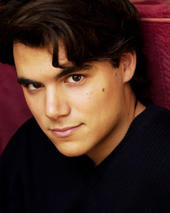 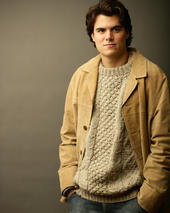 After 5 years of working to “make it,” I realized I didn’t love acting enough to be struggling artist my whole life
Starting My Own Companies
Leveraged production connections to start Graduation Nation – graduation DVDs
Started with 2 other partners, both left, was in $120k in debt after the 2008 recession, but stuck with it and has morphed into EVID (more on EVID in a bit)
Coinage Investments – Owned 3 Laundromats 
Started with 2 other partners, bought them out, Laundromats where losing money – stuck with it was able to stabilize the business and sell for a profit
Soul Searching: What do I truly enjoy?
Growing businesses!
Had handled the books for Graduation Nation & Coinage, taught myself bookkeeping and found I was good at it, and knew the value of how understanding of financials contributes to business growth, so decided to start an accounting company.
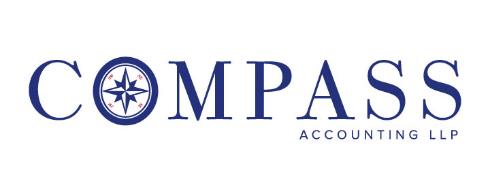 Started as Clear Road Services in 2010 with 1 client at $10/hour
Now Compass Accounting, LLP
Specializes in bookkeeping, accounting & financial consulting for small businesses & start ups
Partners with business owners to help them grown their businesses by truly understanding what their financial mean
1 other partner 
5 employees 
Rapidly growing, year over year growth for last 6 years
www.compassnumbers.com
Compass Accounting:What I Do All Day
Networking to make connections and get new business now and for the future (BNI, etc)
Manage/teach staff
They do most of the traditional bookkeeping: inputting transactions, pay bills, send invoices, creating reports & financial documents
Work with partner on what we want the business to be and how to get it there
Meet with clients, discuss their needs, issues, etc – advise on what they need to do and how we can help
Compass Accounting
I like
Truly helping other small businesses
Challenges
Finding good employees and finding time to teach & manage the team
Skills that help me
Accounting knowledge
Desire to help the businesses grow, not just deliver financial reports
Easy-going, approachable, knowledgably personality – helps to bring in businesses
Continuous learning, most important secret weapon by far!
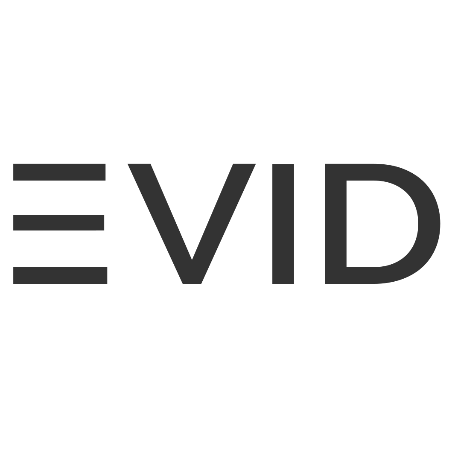 Leveraged the back-end fulfillment ability of Graduation Nation and saw and opportunity in the bigger market:
EVID: Online content marketplace
Content creators can upload their content and their fans/customers can purchase the content as a download, streaming, flash drive, DVD, etc
No subscription fee, EVID just takes 10% of sales, so they only get paid if content creator does
Currently raising capital. Talking to Angel Investors and Venture Capital funds.
www.EVID.com
EVID:What I Do All Day
Network to meet investors and/or meet people who can introduce me to investors and/or people who could use EVID
Work with tech team on site improvements & issues
Develop business documents for investors (i.e. pitch deck, executive summary, financial plans, marketing plans, etc)
Meet with investors and try to secure investment
Talk with people who could use/benefit from EVID and assist them with sign up
EVID
I like
Growing this business from ground up
Challenges
Running out of money
Takes SO much time to build a company
Hear lots of “no’s”
Skills that help me
Grit
Perseverance
Positive attitude
Activity: Wanna Start a business?
Think about what you really love – how could you make that into a business? What are you uniquely good at? What value could it bring to others? What would you need to do to get started? Where would you need help? 
How to start a business 101 – What will you need to do for incorporation, licensing, insurance, business vs. personal expenses, bank accounts, etc – all the logistics you need to start a business.
Accounting 101 – Short hand for financial documents (i.e. balance sheet, P&L) and show them what the numbers mean and how that’s tied to a businesses performance.
Lessons I’ve Learned
Every path & every decision you make teaches you something – make sure you learn that lesson 
You learn the most from your mistakes & failures – it’s ok to fail and make mistakes! (In fact, it will happen so don’t stress about it, just learn.)
Trust your gut
Business (and life) is HARD, but stick with it – Grit is what makes success
Questions?
Thank You!
erik@compassnumbers.com
(310) 431-6755